Nadzienia do drobiu
Rodzaje i zasady sporządzania
Cel : mięso drobiowe nadziewa się zwiększyć masę wyrobu lub poprawić jego walory smakowe, zapachowe , soczystość.


Nadziewać można drób w całości lub jego elementy.
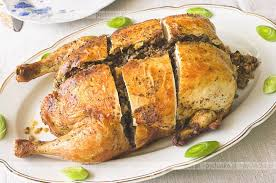 Rodzaj użytego nadzienia oraz sposób zależą od gatunku drobiu. Nadzienie kurczaków, kur, kaczek, i gęsi umieszcza się w jamie brzusznej. 
Nie nadziewa się jamy brzusznej drobiu o dużej masie ( np. 8-kilogramowych indyków )gdyż ciepło zbyt wolno przenika i nadzienie nie zdąży się odpowiednio nagrzać.
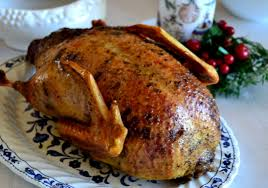 Elementy drobiowe przeznaczane do nadzienia to:
Udka/pałki
Skrzydełka
Szyjki
Należy usunąć z nich kości

Elementem przeznaczonym do nadzienia jest też filet- pierś
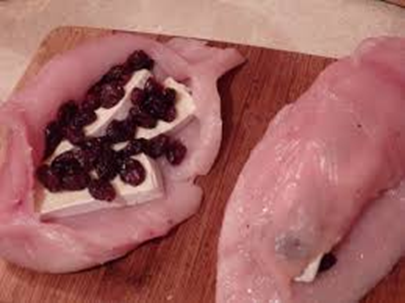 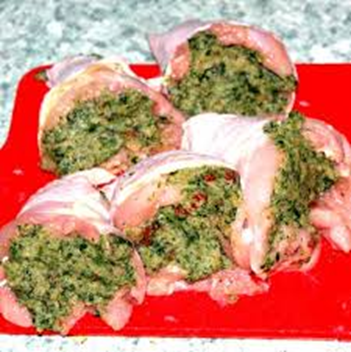 Tuszki nadziewany do ¾ objętości , gdyż w wyniku obkurczania się włókien nadzienie może wydostać się na zewnątrz 

Nadzienia przygotowuje się tak samo jak masę mieloną z mięsa zwierząt rzeźnych. 

Składniki nadzienia :

Podstawowe
Spulchniająco – sklejające (wiążące)
Smakowe
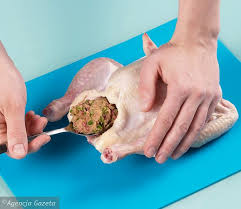 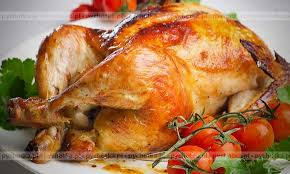 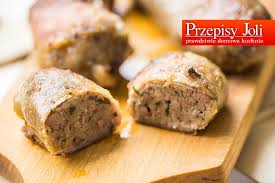 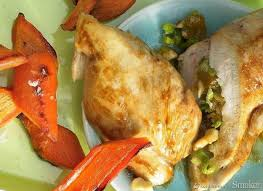 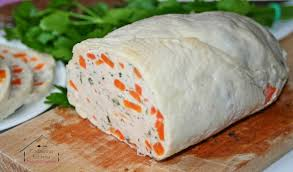 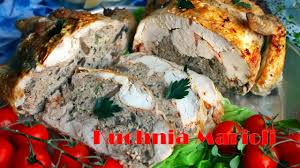 Składniki podstawowe to 
Bułka czerstwa moczona , bułka tarta
Gasza gotowana na sypko(krakowska, ryż, gryczana)
Warzywa- kapusta, papryka, oliwki, suszone pomidory, dynia 
Owoce – jabłka śliwki, morele, rodzynki, migdały, orzechy
Mięso – cielęcina,  masa mielona drobiowa

Składniki wiążące: żółtka utarte z masłem, białka ubite na pianę, śmietanka

Składniki smakowe – sól, pieprz, gałka muszkatołowa, natka, koperek, majeranek, cebula, zioła
Rodzaje nadzień i ich zastosowanie.
Na masy mielone przeznacza się mięso z piersi i ud ze sztuk gorzej umięśnionych, okrawki powstałe przy rozbiorze tuszek i porcjowaniu mięsa. 

Odmianą mas mielonych drobiowych jest knel – przygotowany z mięsa mielonego, masła,  jaj (żółtka), masła i śmietanki 30%  zmiksowanego dokładnie wymieszanego. 

Z knelu można przygotować kluseczki, pulpety, budynie oraz wykorzystać jako dekorację
Najpopularniejsze nadzienia do drobiu:
 
Polskie – czerstwa bułka moczona w mleku, natka,  żółtka utarte z masłem, piana z białek , posiekana wątróbka
Z mięsnej masy mielonej - mięso, bułka czerstwa moczona, masło, piana z białek, owoce suszone  lub grzyby
Z owoców suszonych – 
Z grzybów – pieczarki, borowiki, kurki , trufle
Z duszonego mięsa – mięso, kasza ugotowana na sypko,  utarte z masłem żółtko, cebula
Krakowskie – kasza krakowska , żółtko utarte z masłem, piana z białek, koperek
Z drobiu pozbawianego kości – luzowanego sporządza się galantyny.

 Galantyna to skóra lub skóra z mięśniami wypełniona nadzieniem, zrolowana i ugotowana. 






Z drobiowej masy mielonej przygotowuje się również rolady. 

Masa owinięta jest płótno, osznurowana i ugotowana.
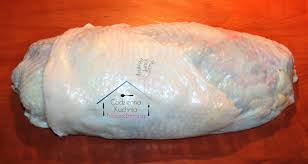 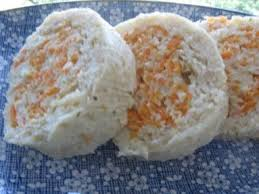 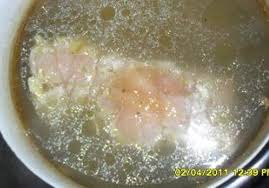 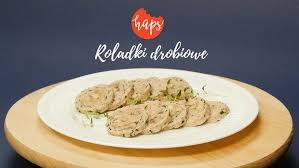